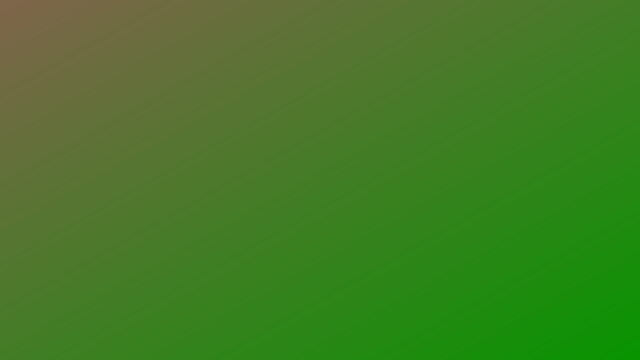 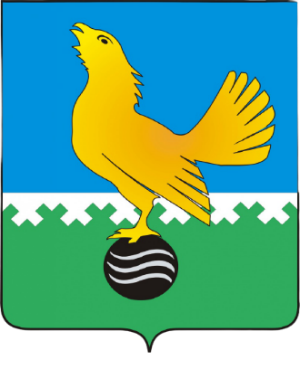 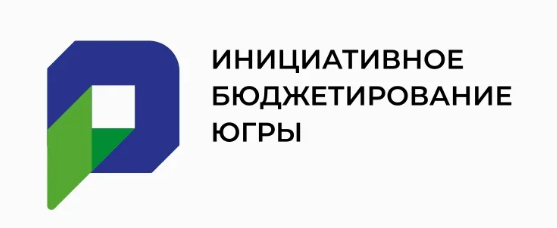 ПРОЕКТ
«ДИНОПАРКА» г. Пыть-Ях
#Городаменяютсядлянас
#Юграменяется
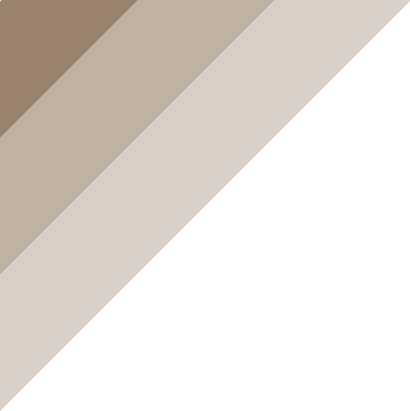 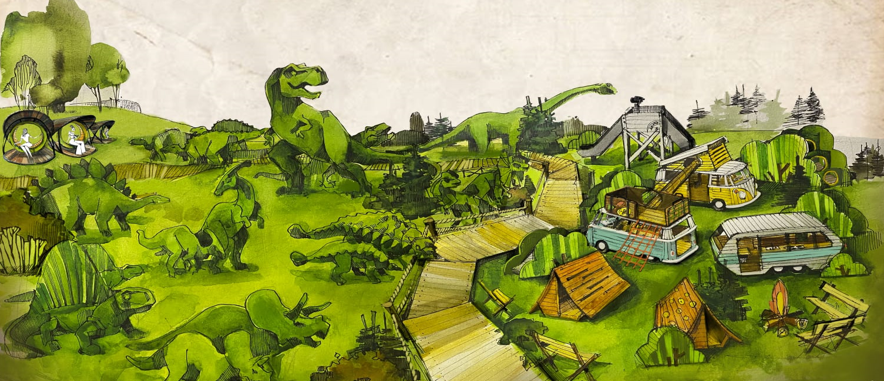 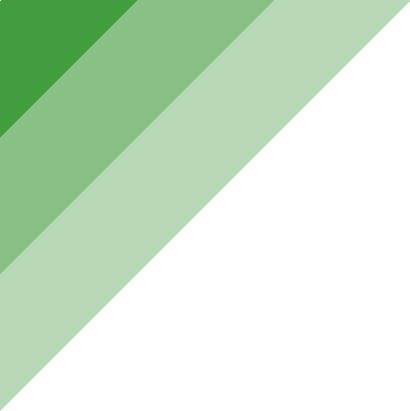 Инициативная группа проекта «Динопарк» уверена в том, что любая общественная территория, благоустроенная по современным канонам, должна быть многофункциональной, т.е. пригодной для проведения времени жителей разных возрастов, организации разного рода деятельности. Эта мысль легла в основу проекта «Динопарк». По задумке, он будет организован вблизи озера, в окружении высоких деревьев, что позволит погрузить посетителей в атмосферу древней Земли. Предполагается установить фигуры различных динозавров в их натуральную величину. Это оценят и желающие сделать красивое фото, и юные палеонтологи. В «Динопарке» также расположат интерактивный игровой комплекс в виде двух микроавтобусов (по задумке именно они привезли туристов на отдых), палатки, шезлонги
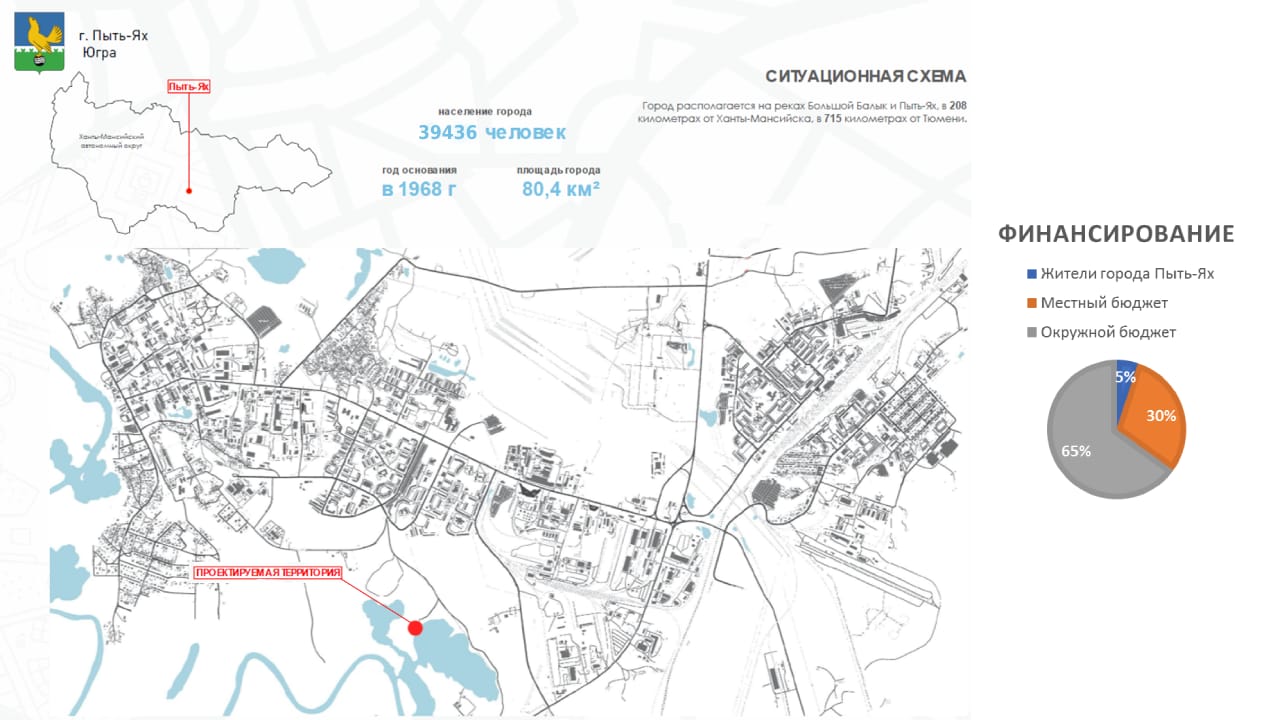 ОПИСАНИЕ ПРОЕКТА
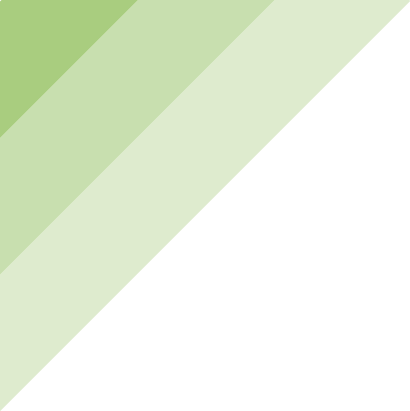 70 %
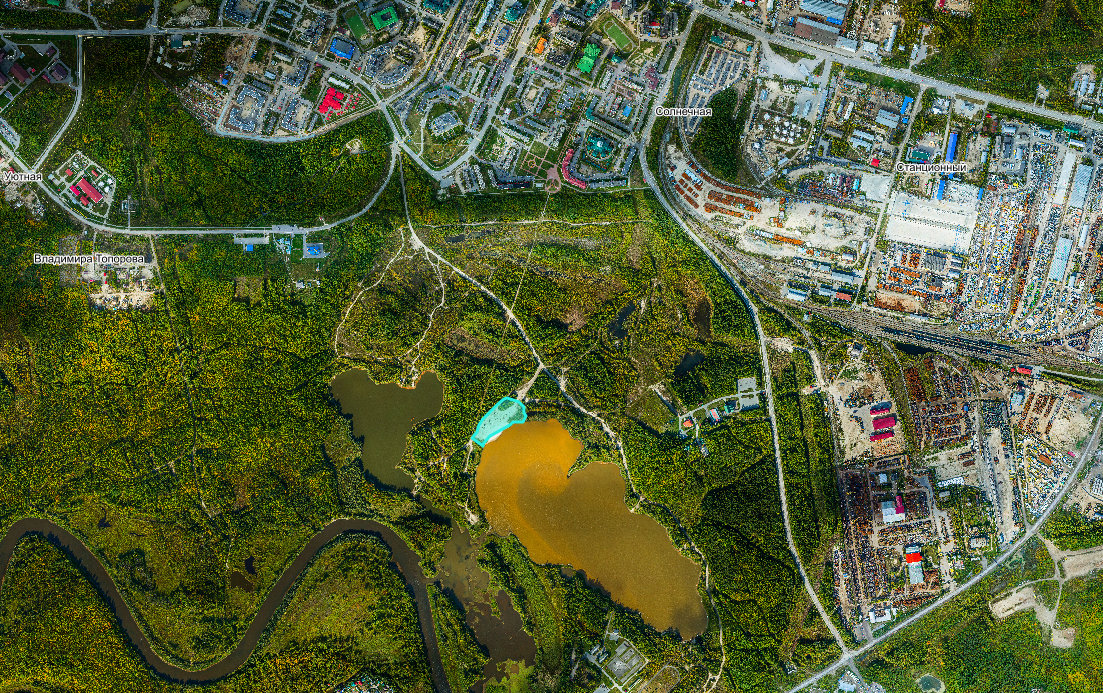 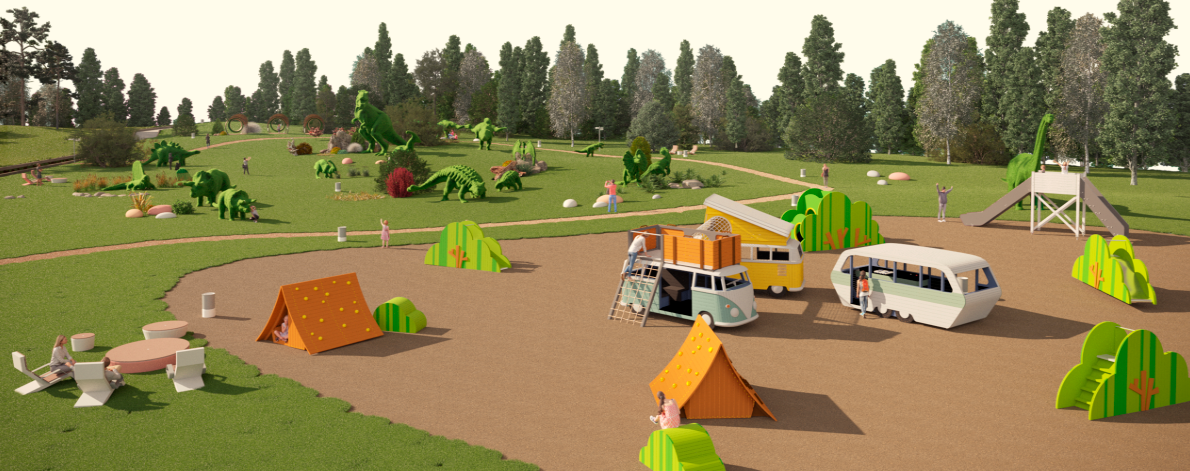 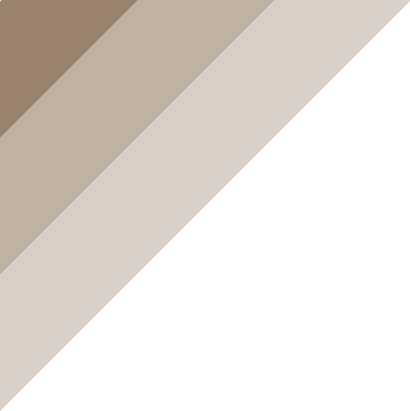 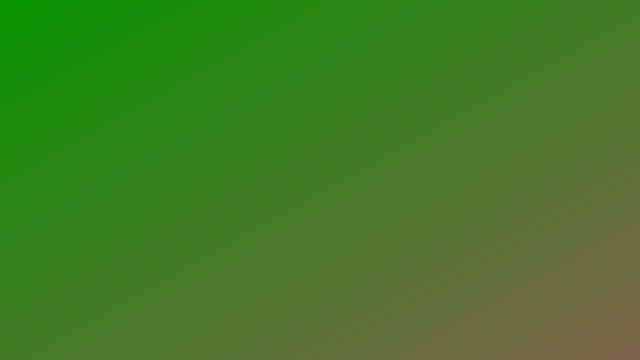 ЭТАПЫ РЕАЛИЗАЦИИ ОБЬЕКТА
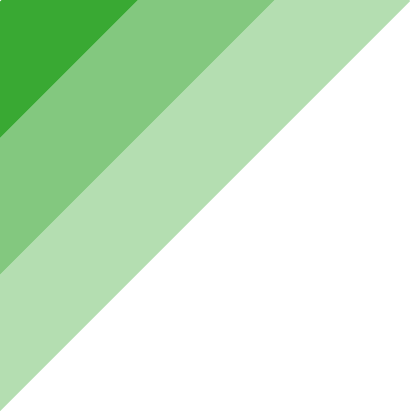 1. ПРИВЛЕЧЕНО 
    ВНИМАНИЕ 
    ЖИТЕЛЕЙ 
    ГОРОДА К 
    ПРОБЛЕМЕ
2. ПРОВЕДЕНО 5 
    СУББОТНИКОВ ПО 
    ОЧИСТКЕ ЗОНЫ. В 
    СУББОТНИКАХ 
    ПРИНЯЛИ УЧАСТИЕ 
    НЕ МЕНЕЕ 1500 
    ЖИТЕЛЕЙ.
3. УСТАНОВЛЕНО 18
    СКАМЕЕК И 20 УРН 
    ВДОЛЬ ПРОГУЛОЧНЫЙ 
    ЗОНЫ. 
    БЛАГОУСТРОЕНА 
    ЗОНА ОТДЫХА ДЛЯ 
    ДЕТЕЙ ЗОНА. 
    В ГОРОДЕ ПЫТЬ-ЯХ 
    ПОЯВИЛАСЬ ЕЩЕ 
    ОДНА ЗОНА ОТДЫХА.
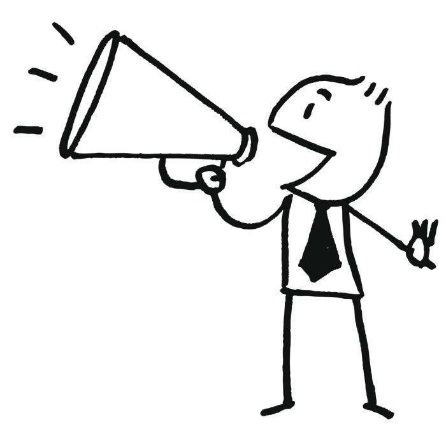 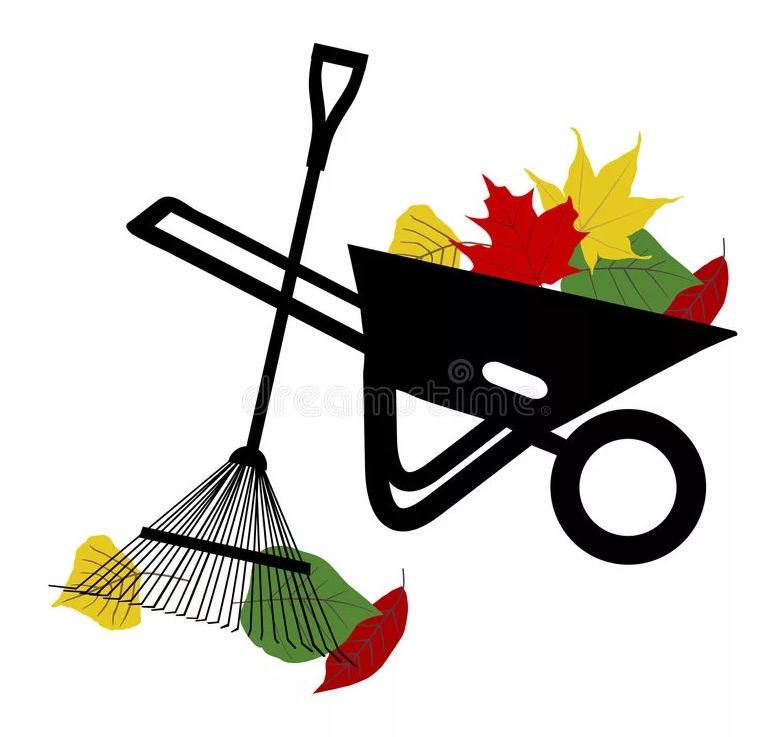 4.
5.
УСТАНОВЛЕНЫ 3 КАЧЕЛЕЙ    ГАМАЧНОГО ТИПА И ЭКСКЛЮЗИВНАЯ  ДЕТСКАЯ ПЛОЩАДКА, ГОРКИ, ШЕЗЛОНГИ, ОБОРУДОВАНЫЕ МЕСТА ДЛЯ ОТДЫХА
УСТАНОВЛЕНЫ  ДИНОЗАВРЫ В СВОЮ ЕСТЕСТВЕННУЮ ВЕЛИЧИНУ
6. СОЗДАНА ЕДИНАЯ И 
    УНИКАЛЬНАЯ 
    ТЕМАТИЧЕСКАЯ 
    ПАРКОВАЯ ЗОНА 
    ОТДЫХА ДЛЯ ДЕТЕЙ 
    ГОРОЖАН И ГОСТЕЙ 
    ГОРОДА «ДИНОПАРК»
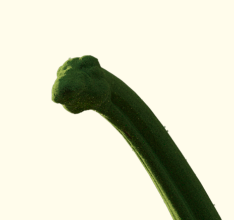 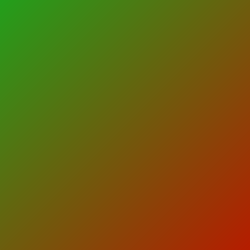 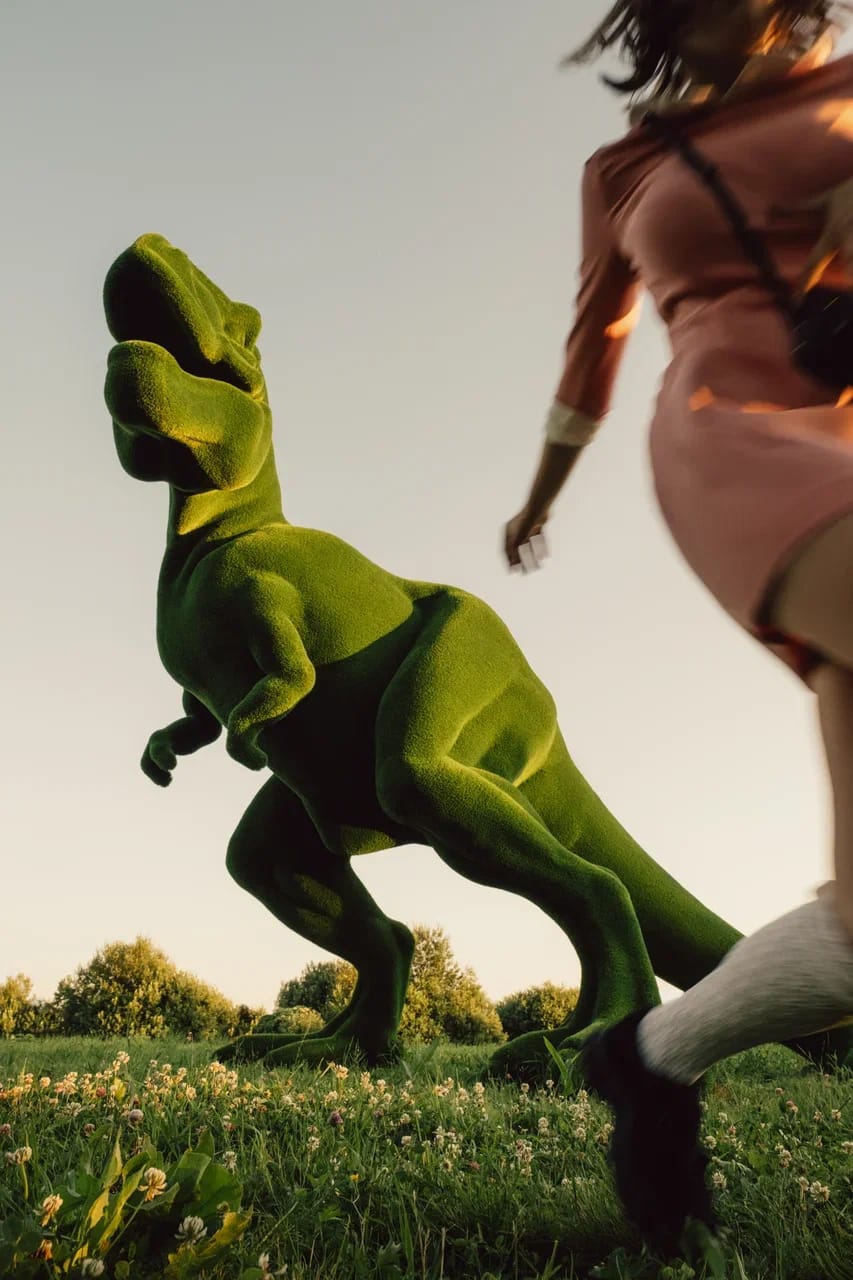 АКТУАЛЬНОСТЬ ОБЬЕКТА
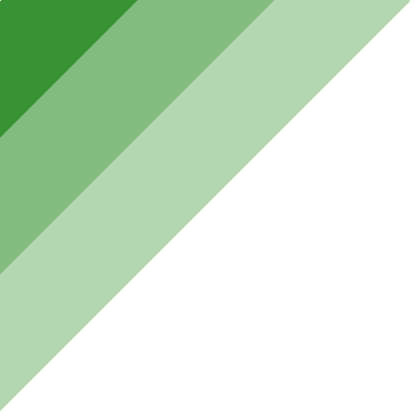 Город Пыть-Ях молодой развивающийся город. Многоэтажная жилая застройка, объекты соцкультбыта – в городе есть все, что нужно для комфортного существования современного человека. Но город остро нуждается в современных объектах для проведения досуга на свежем воздухе, оригинальных локациях, становящихся притягательными для горожан и гостей. Эту проблему решает проект «Динопарк», предполагающий возведение уникальной интерактивной территории вблизи одного из самых молодых и густонаселенных микрорайонов Пыть-Яха.
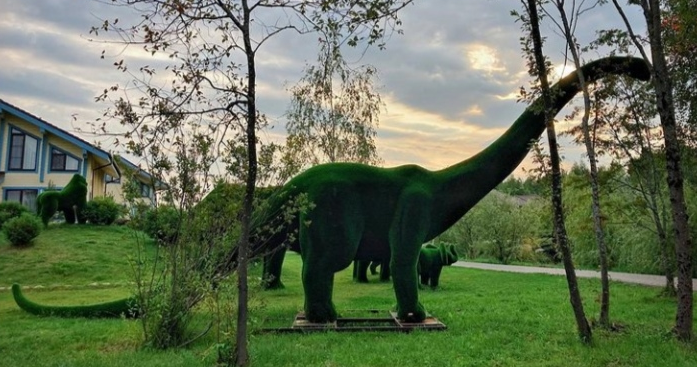 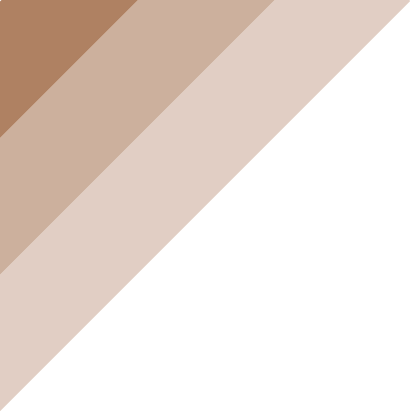 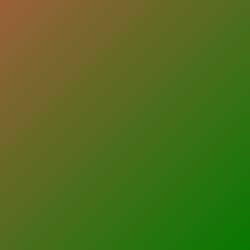 Помимо единого тематического цель инициативного проекта: 
- Создание единой и уникальной тематической зоны отдыха для детей, жителей и гостей города, путем строительства тематической зоны отдыха «Динопарк».
Задачи инициативного проекта;
- Благоустроить общественную территорию, обеспечив подготовку площадки, установку оригинального игрового комплекса, фигур динозавров, скамьи, урны;
- Привлечь внимание общественности к проблеме необходимости обустройства тематических зон отдыха, привлекательных для всех категорий граждан, жителей и гостей города.
Уникальность проекта
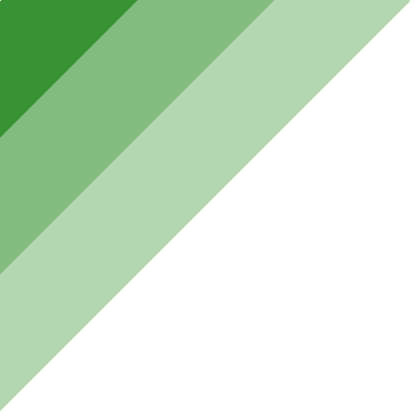 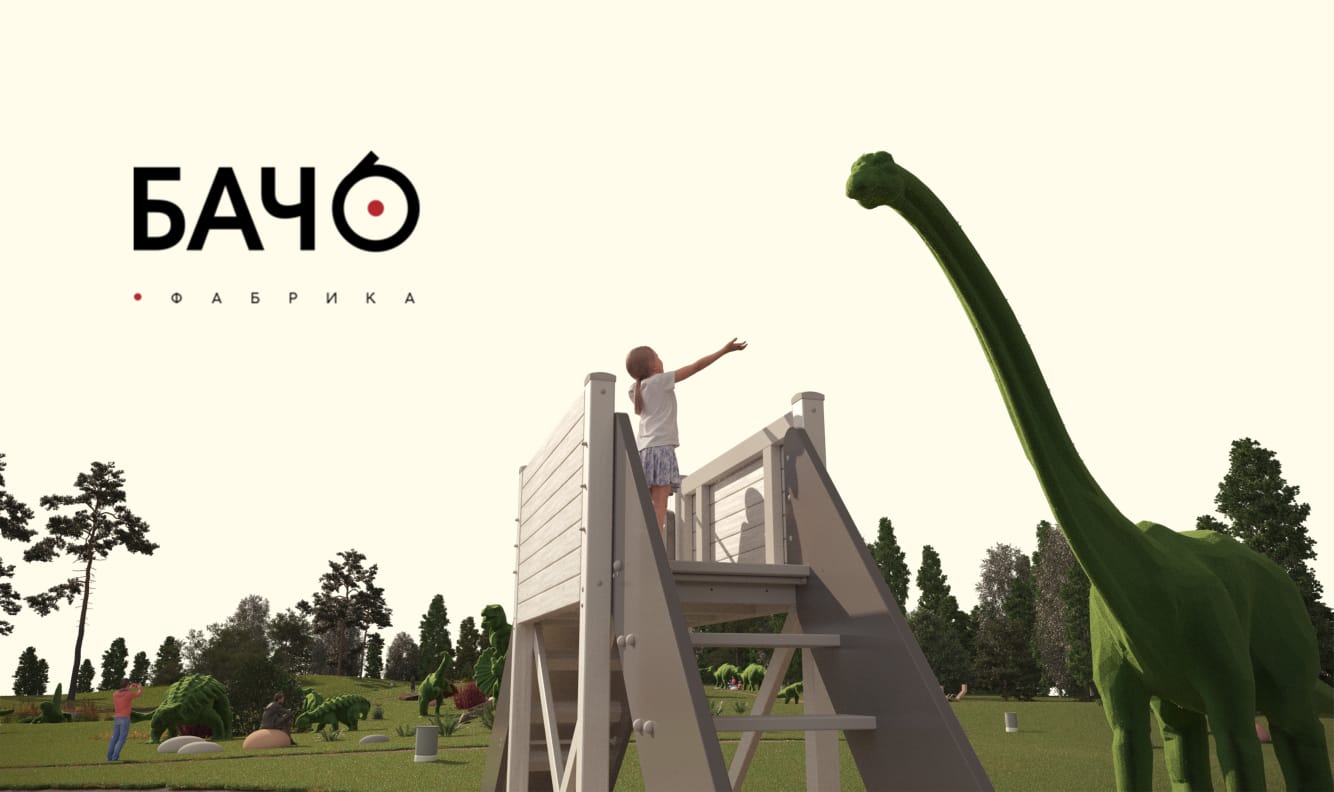 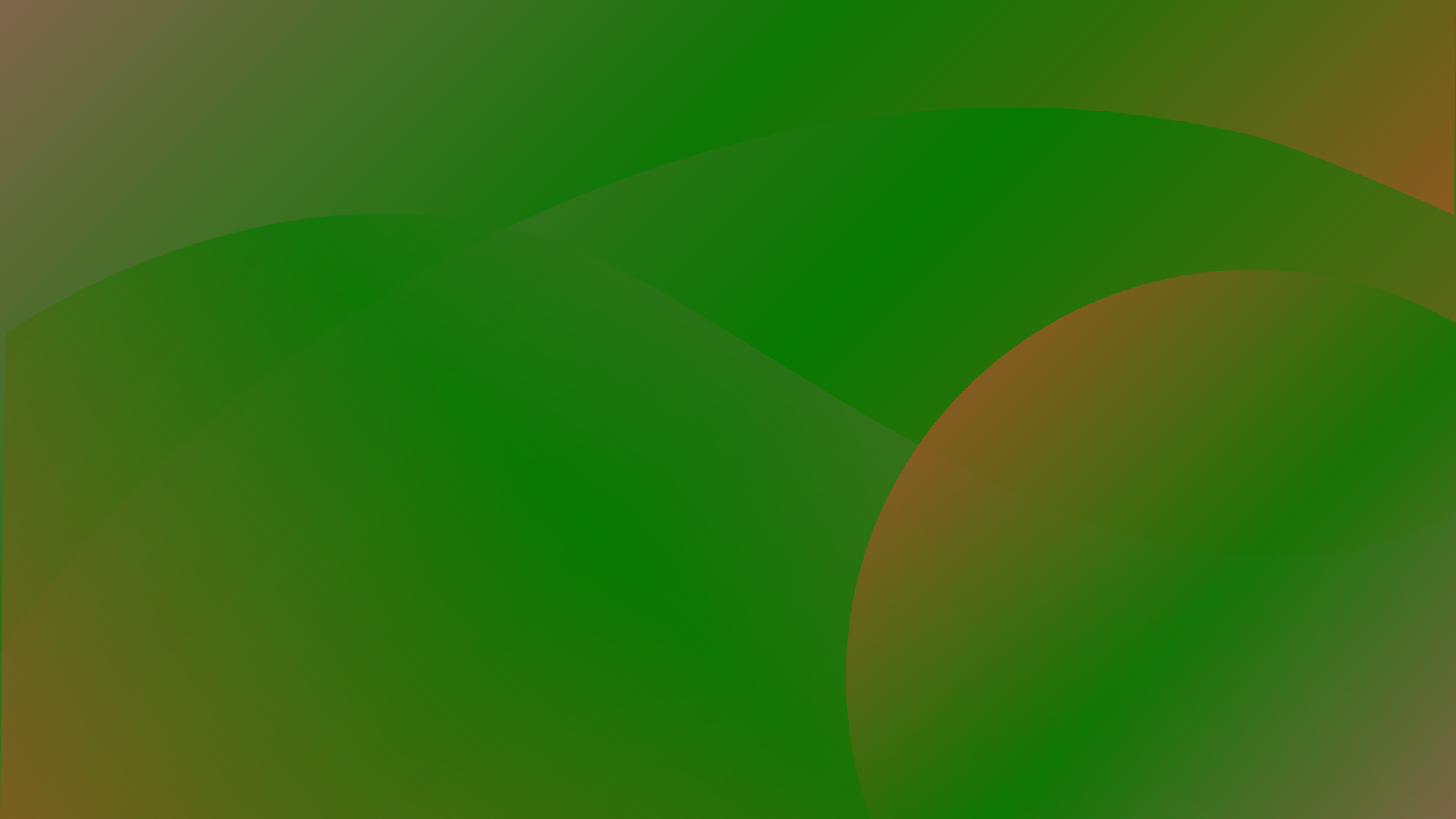 Результаты проекта
Улучшение общего психоэмоционального фона населения, за счёт возможности эстетического отдыха и общей разгрузки при посещении парка.
Появилась новая парковая зона для отдыха горожан и гостей города.
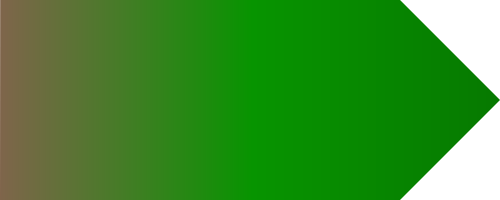 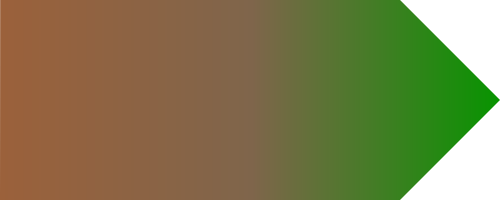 Тематический парк стал основой для привлечения туристического потока, возможно развитие событийного и экологического туризма.
Парк стал площадкой для реализации новых идей и проектов граждан и общественных организаций.
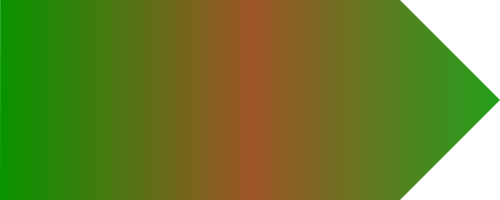 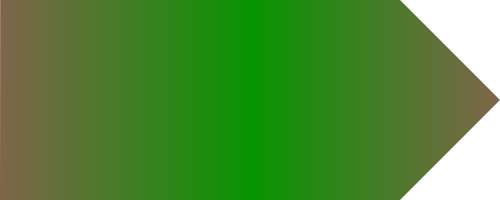 Парк увеличил полезную площадь центральной городской площади, используемой при проведении крупных городских и окружных мероприятий
Топиарные фигуры и сенсорный сад позволили жителям с нарушениями функций зрения изучать животный мир и природу.
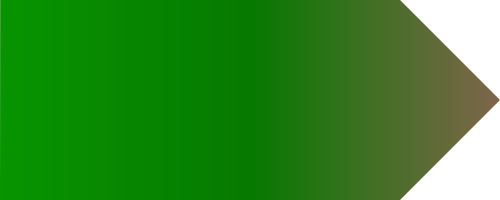 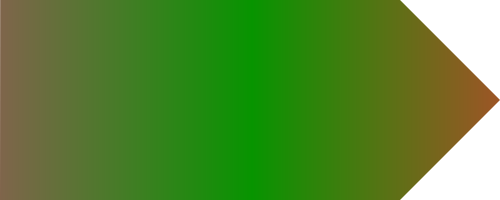 Город Пыть-Ях обрел свой неповторимый индивидуальный стиль, появилась возможность формирования единого стиля и бренда как муниципалитета, так и округа.
Тематический парк стал основой для привлечения туристического потока, возможно развитие событийного и экологического туризма.
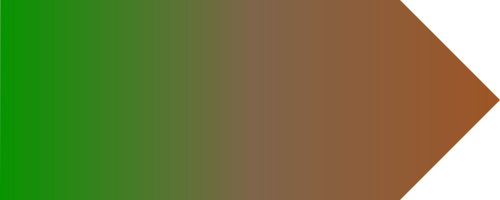 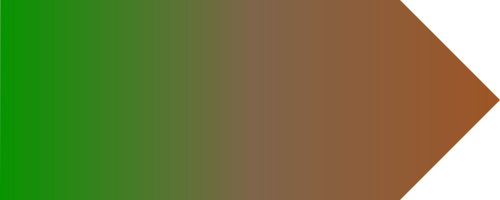 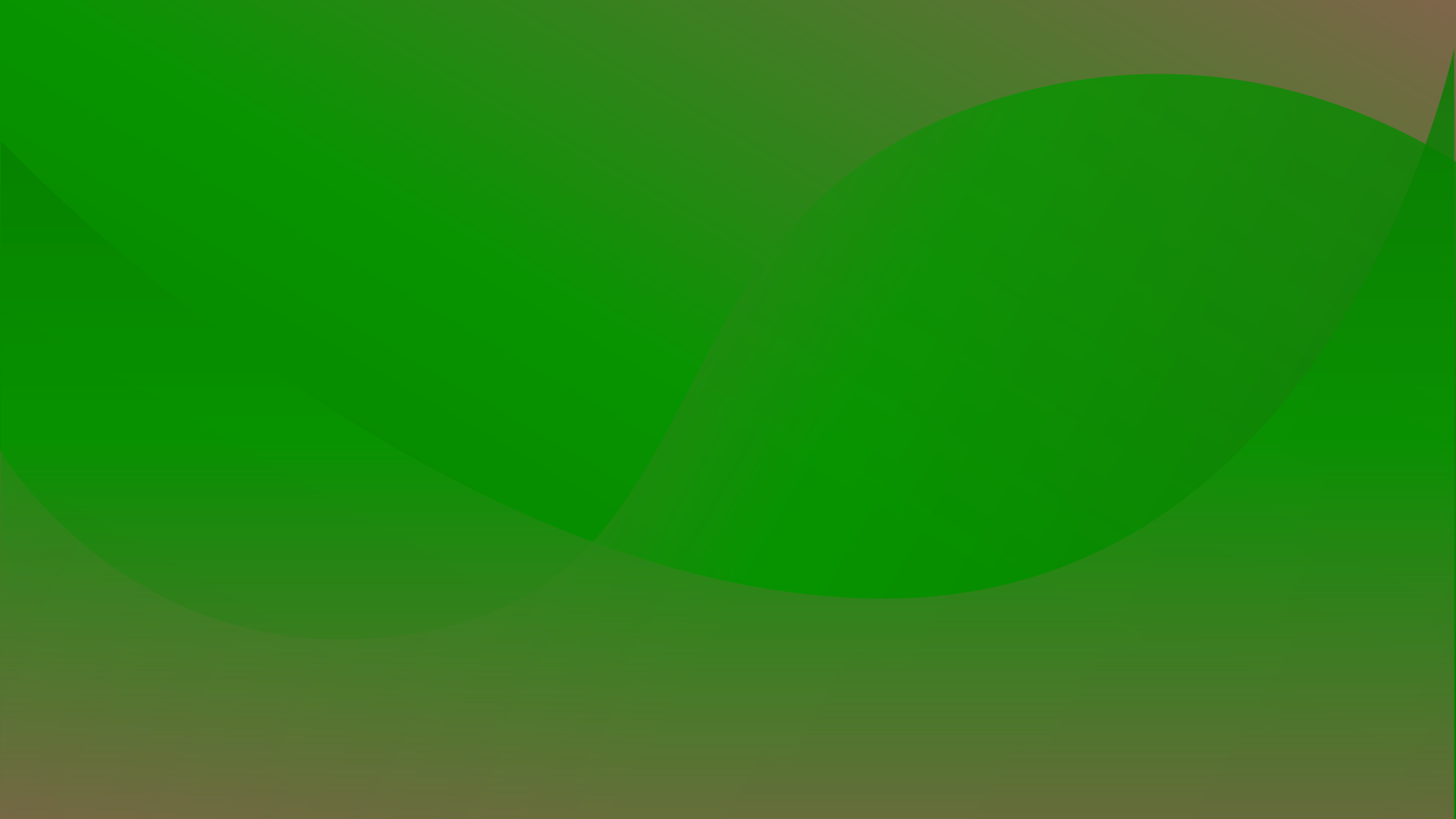 В рамках парка начнут проводить множество мероприятий:
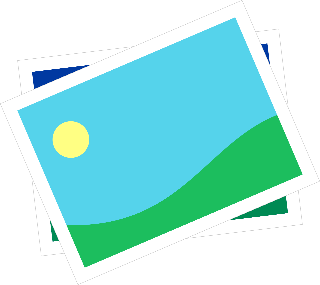 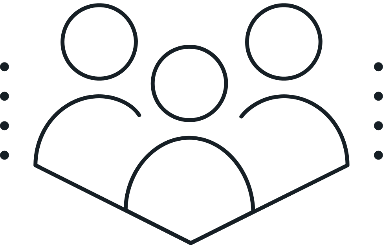 Дни социальной солидарности для реализации инклюзивного взаимодействия населения
Художественные и фото выставки
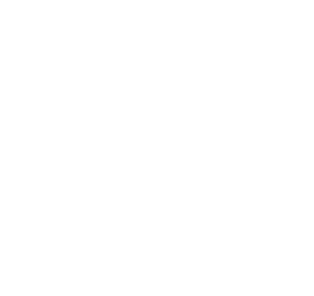 Открытые уроки на природе для школьников и учеников ДШИ
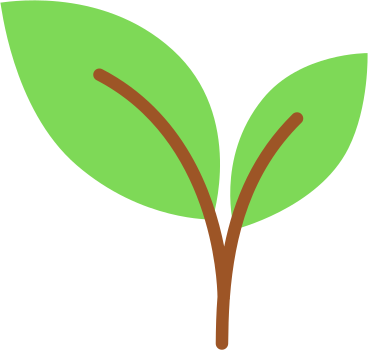 Экологические акции.
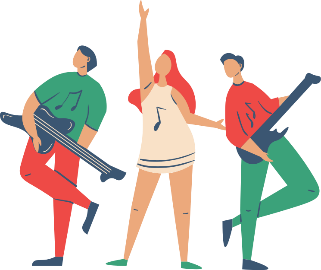 Творческие фестивали и индивидуальные выступления
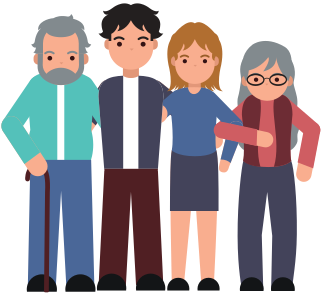 Семейные досуговые мероприятия
Результаты реализации
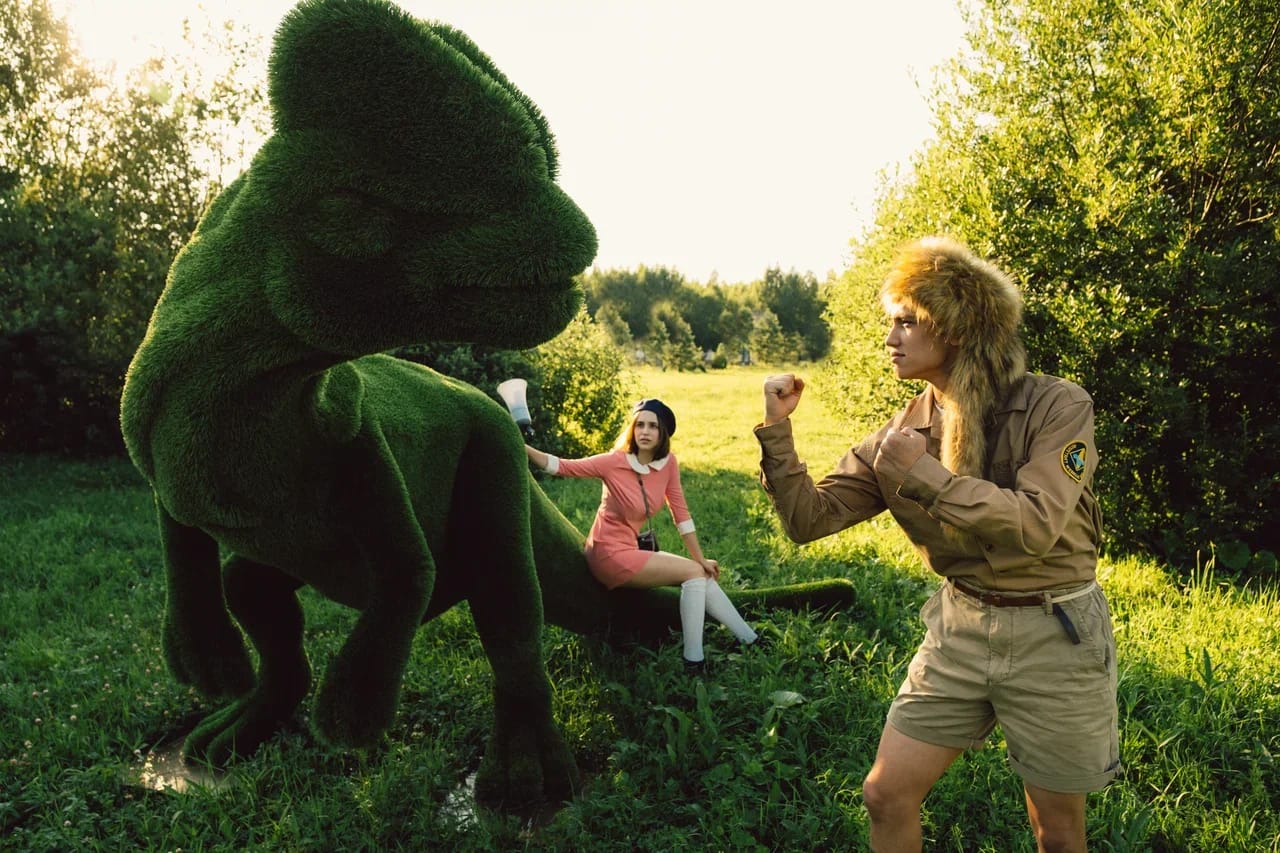 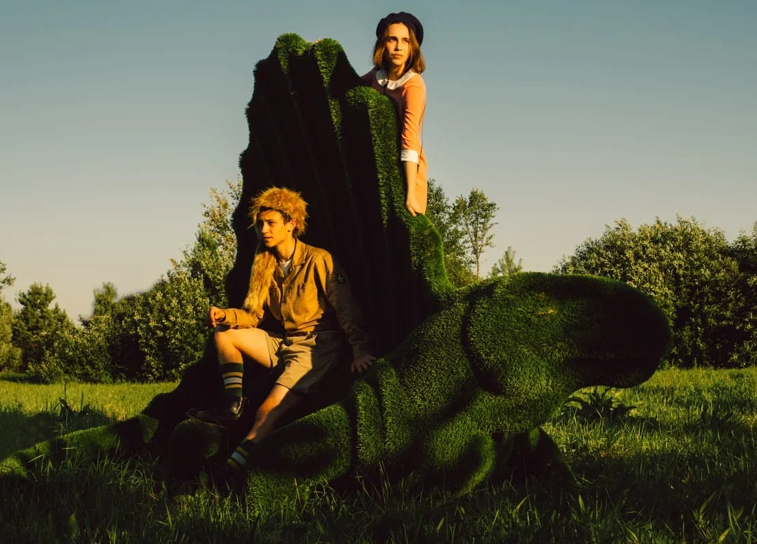 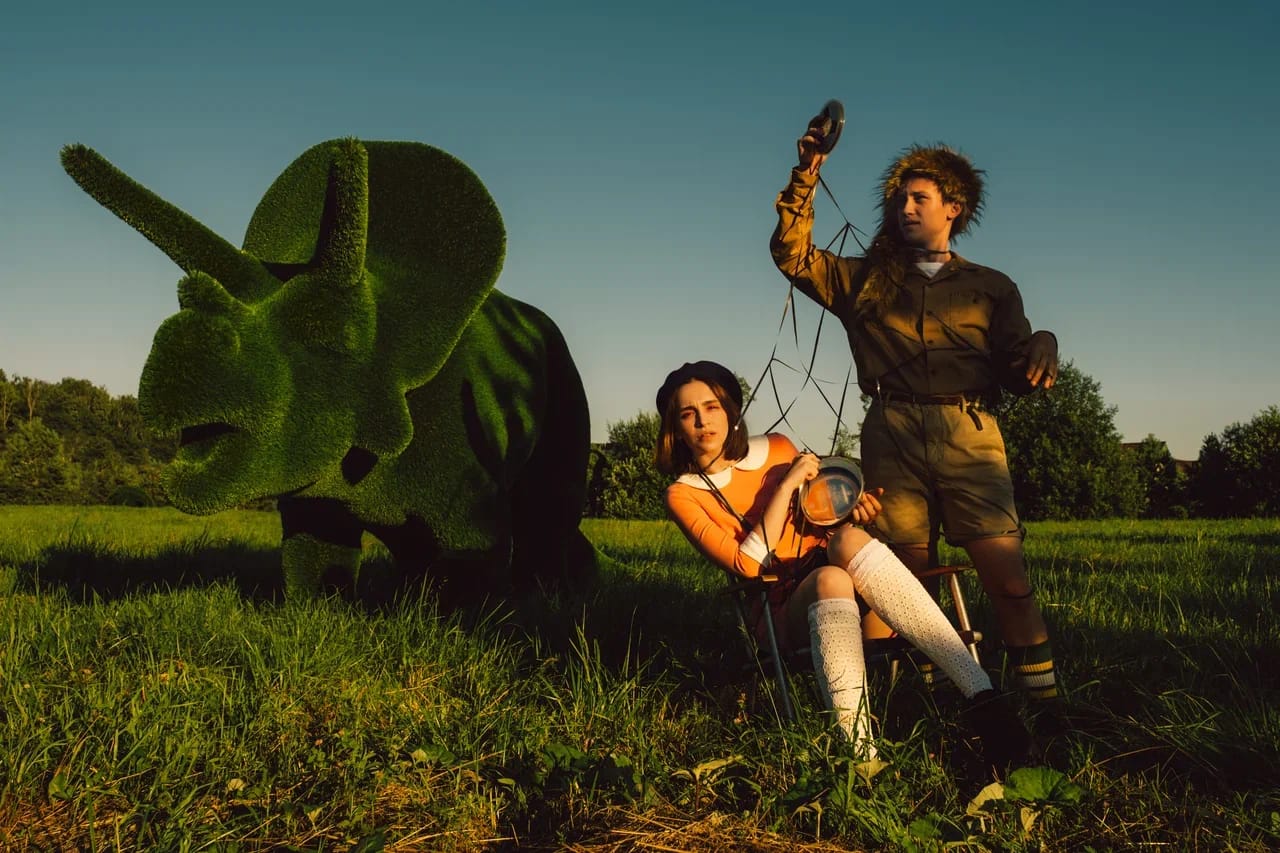 Результаты реализации
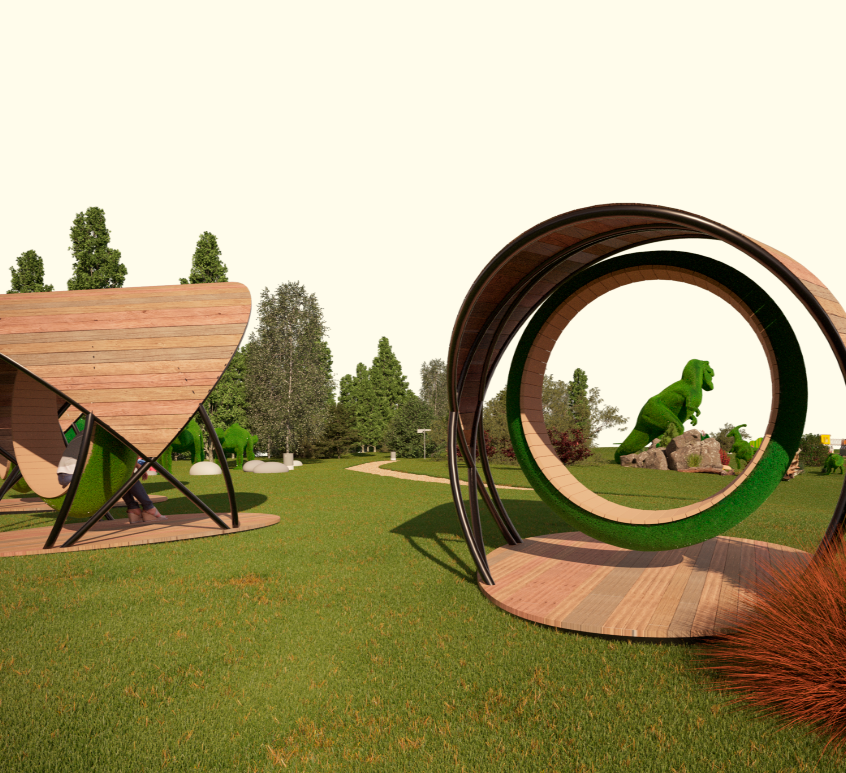 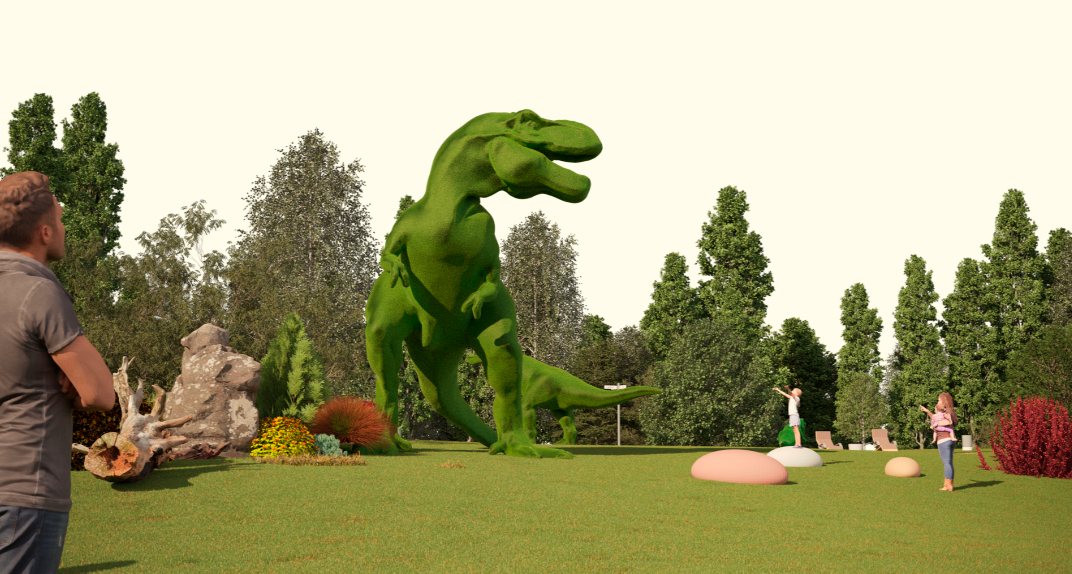 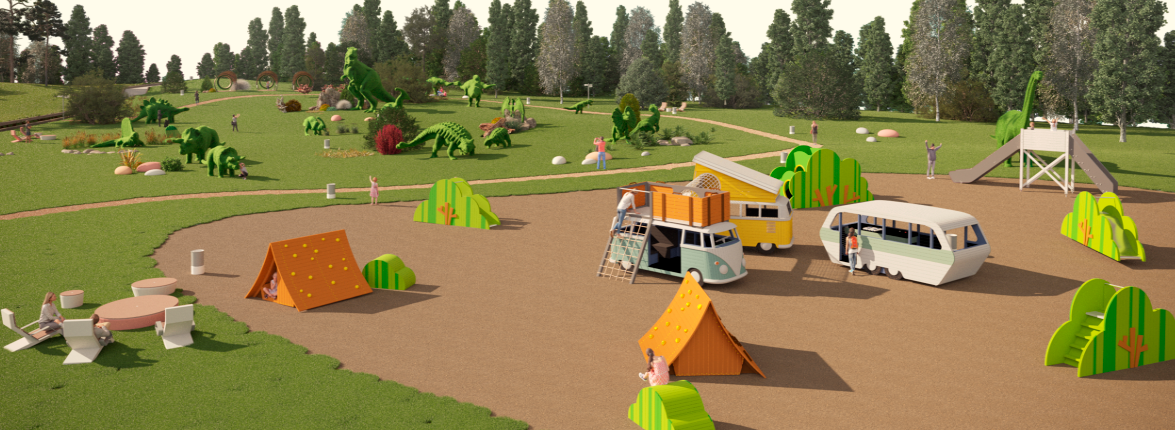 Результаты реализации
Парк более 5000 кв.м
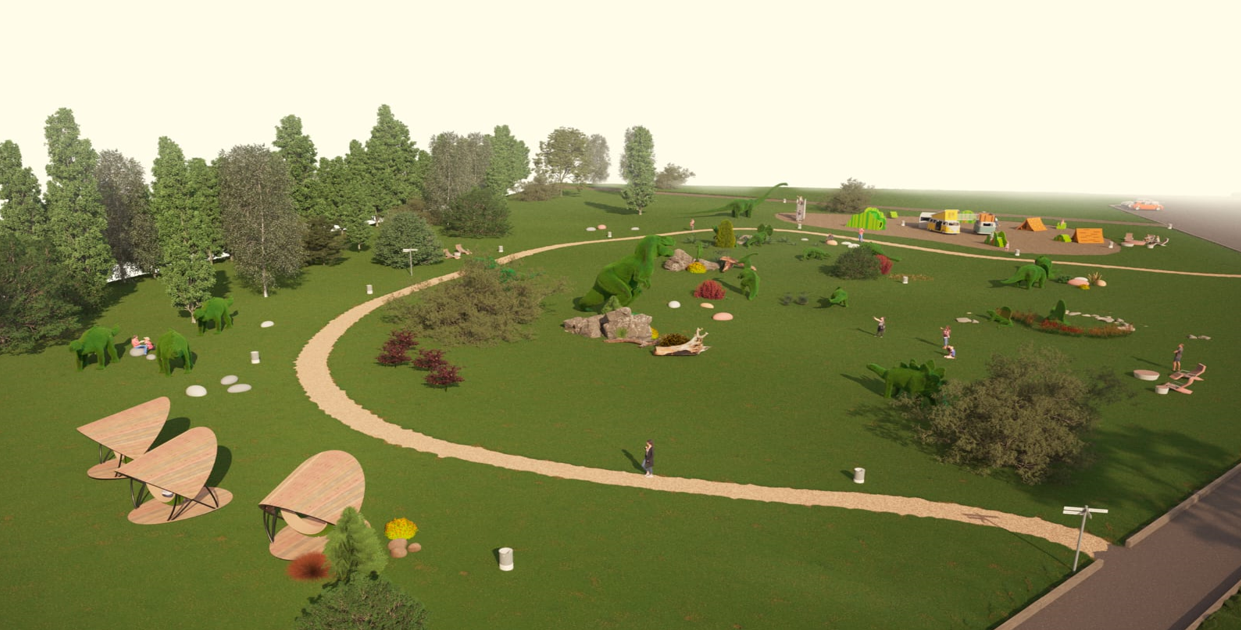